Приоритеты государственной политики и нормативно - правового регулирования в области противодействия коррупции в Российской Федерации
Ротин М.Г., 
доцент кафедры профессионального образования   
                          и менеджмента ГОУ ДПО ТО «ИПК и ППРО ТО»,
                                                    кандидат экономических наук
«Мы будем последовательно проводить антикоррупционную работу, жестко наказывать недобросовестных чиновников, «чистить» законодательство, устранять саму возможность для коррупционных проявлений».
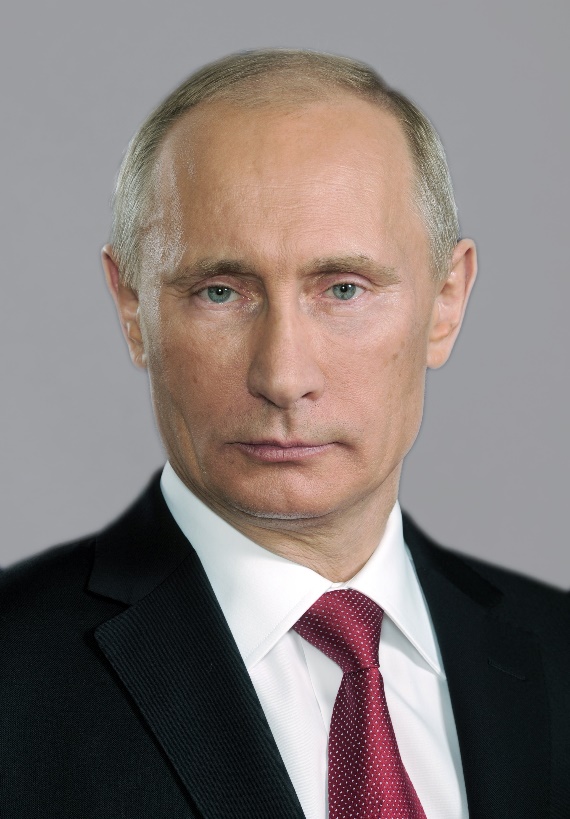 Президент Российской Федерации Путин В.В.
 2010 г.
Основные направления государственной политики в области противодействия коррупции в Российской Федерации
Основные нормативные правовые акты комплексного характера
Федеральный закон «О противодействии коррупции»
от 25.12.2008 № 273-ФЗ
Национальная стратегия противодействия коррупции, утвержденная Указом Президента Российской Федерации от 13.04.2010 № 460
Национальный план противодействия коррупции на 2018–2020 годы, утвержденный Указом Президента Российской Федерации от29.06.2018 № 378
Основные нормативные правовые акты комплексного характера
Федеральный закон от 3 августа 2018 года № 307-ФЗ « О внесении изменений в отдельные законодательные акты Российской Федерации в целях совершенствования контроля за соблюдением законодательства Российской Федерации о противодействии коррупции».
Понятие коррупции
Федеральный закон «О противодействии коррупции» от 25.12.2008 № 273-ФЗ Понятие противодействия коррупции
Основные антикоррупционные меры
Федеральный закон «О противодействии коррупции» от 25.12.2008 № 273-ФЗ
Запрет на иностранные счета и инструменты
Представление сведений 
о доходах
Представление сведений 
о расходах
Уведомление 
о склонении 
к совершению коррупционного правонарушения
Федеральный закон«О контроле за соответствием расходов лиц, замещающих государственные должности, и иных лиц их доходам» от 03.12.2012 № 230-ФЗ

Указ Президента Российской Федерации от 02.04.2013 № 310
Ведомственные нормативные правовые (локальные) акты
Федеральный закон «О запрете отдельным категориям лиц открывать и иметь счета (вклады), хранить наличные денежные средства и ценности в иностранных банках, расположенных за пределами территории Российской Федерации, владеть и (или) пользоваться иностранными финансовыми инструментами» от 07.05.2013 № 79-ФЗ
Подзаконные акты, прежде всего указы 
Президента Российской Федерации
Основные антикоррупционные меры
Федеральный закон «О противодействии коррупции» от 25.12.2008 № 273-ФЗ
Урегулирование конфликта интересов
Ограничения на трудоустройство после службы
Антикоррупционные проверки АПРФ
Передача ценных бумаг
 в доверительное управление
Подзаконные акты не утверждены.
Может регулироваться локальными актами
Корреспондирующие нормы закреплены 
в КоАП и ТК РФ. Регулирование подзаконными актами
ГК РФ
Отдельные уточнения
 в указах Президента Российской Федерации
Совершенствование системы запретов и ограничений
Уведомление работодателя о склонении к коррупции
Принятие мер 
по недопущению 
и урегулированию конфликта интересов
Представление сведений 
о доходах, расходах, имуществе, обязательствах
Передача ценных бумаг 
в доверительное управление
Обязанности
Государственный служащий
Запреты 
и ограничения
Иные запреты 
и ограничения
Получение подарков 
и иных вознаграждений, наград
Участие в органах управления, предпринимательство
Трудоустройство после увольнения 
с государственной службы
Указ Президента РФ от 29.06.2018 №378 «О Национальном плане противодействия коррупции на 2018-2020 годы»
Основные задачи предусмотренные Национальным планом
Совершенствование системы запретов, ограничений и требований установленных в целях противодействия коррупции
Обеспечение единообразного использования законодательства РФ о противодействии коррупции
Совершенствование мер по противодействию коррупции в сфере закупок товаров, работ и услуг
Обеспечение полноты и прозрачности представляемых сведений о доходах и расходах, об имуществе
Систематизация и актуализация нормативно-правовой базы по вопросам противодействия коррупции, устранение пробелов и противоречий в правовом регулировании в области противодействия коррупции
Совершенствование порядка  осуществления контроля за расходами и механизма обращения в доход РФ имущества, в отношении которого не представлено сведений, подтверждающих его приобретение на законные доходы
Повышение  эффективности просветительских,  образовательных и иных мероприятий направленных на формирование антикоррупционного поведения государственных и муниципальных служащих, популяризацию в обществе антикоррупционных стандартов и развитие общественного правосознания
Совершенствование мер по противодействию коррупции в сфере бизнеса, в том числе по защите субъектов предпринимательской деятельности от злоупотреблений служебным положением со стороны должностных лиц
Система государственных органов, осуществляющих противодействие коррупции
Система государственных органов, осуществляющих противодействие коррупции
Официальный сайт Совета при Президенте Российской Федерации по противодействию коррупции 
 (http://kremlin.ru/structure/councils#institution-12)
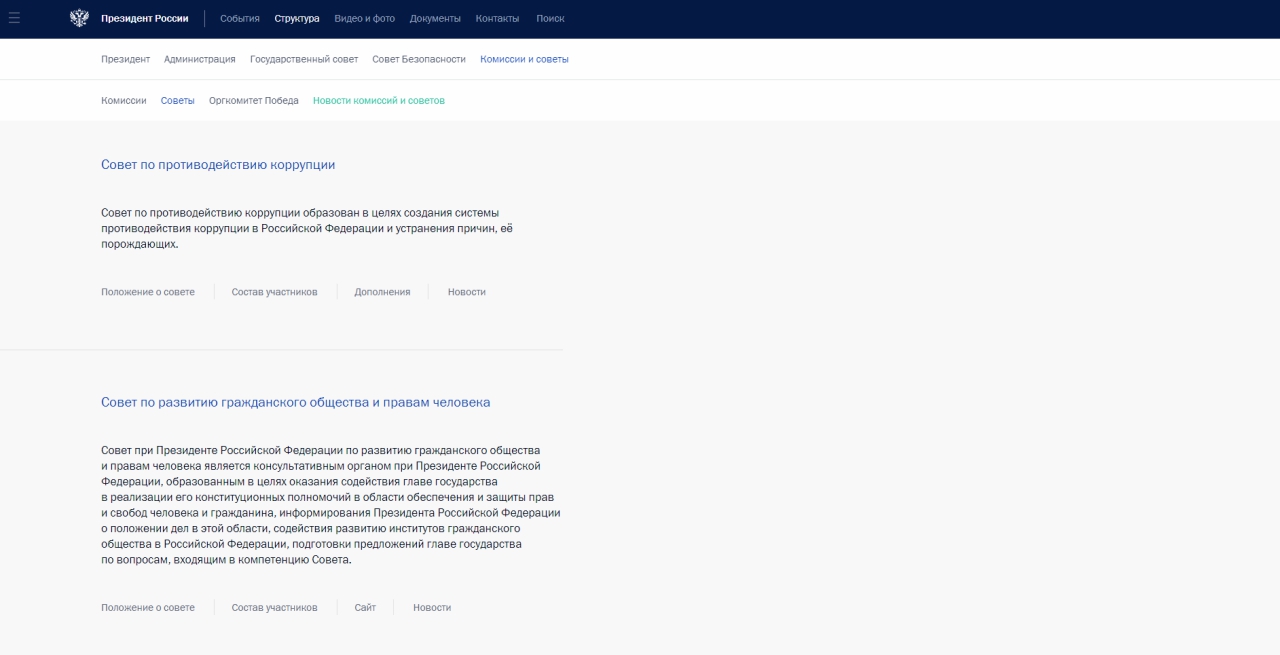 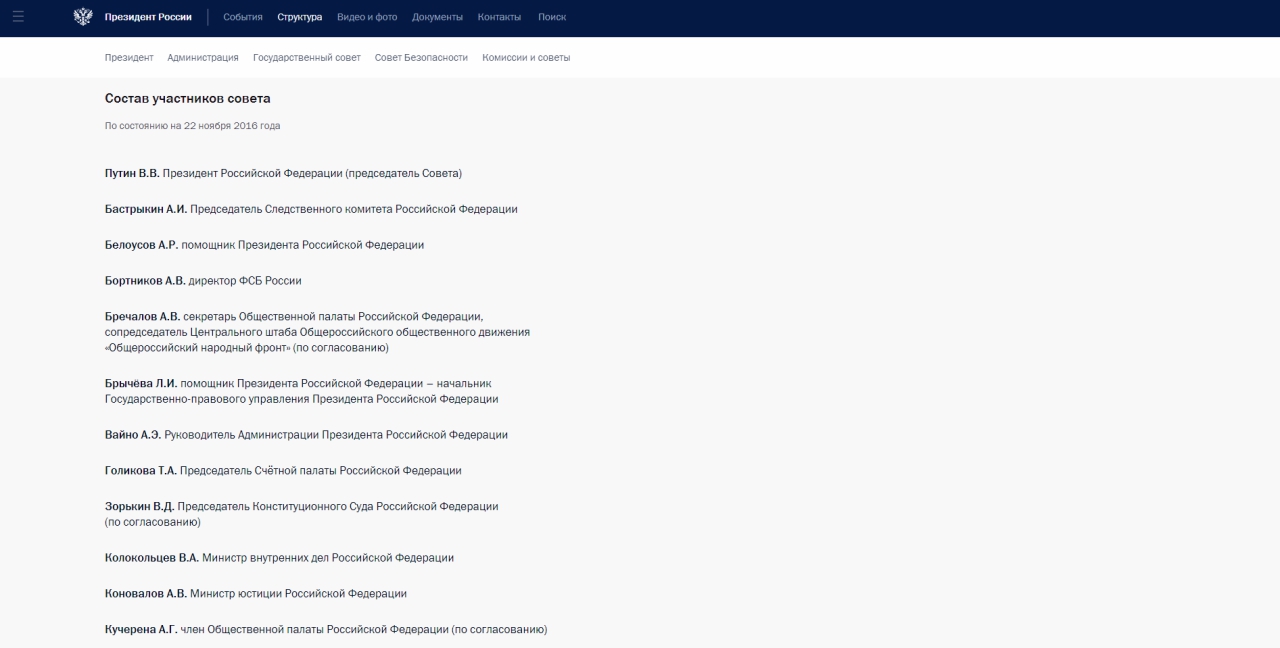